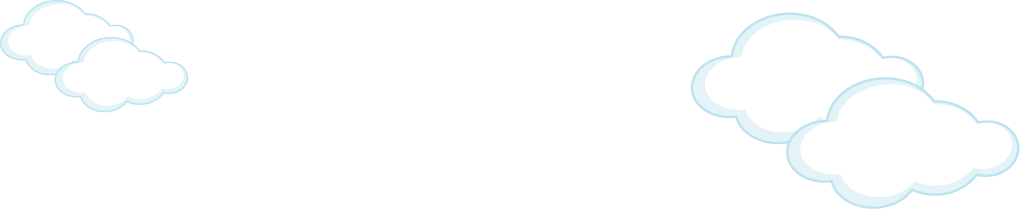 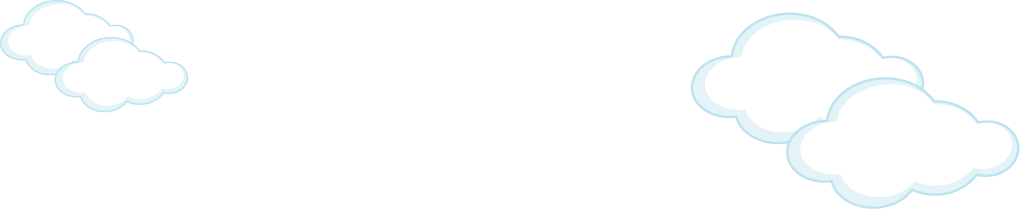 Khởi động
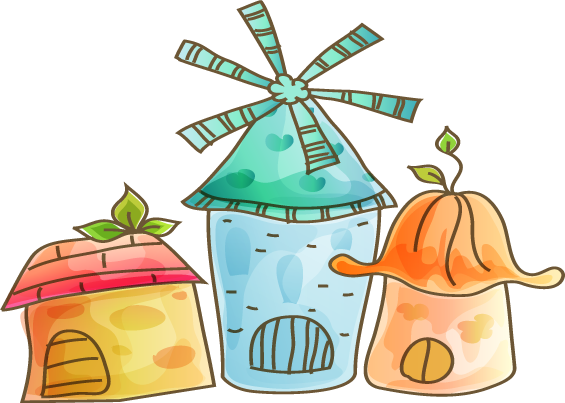 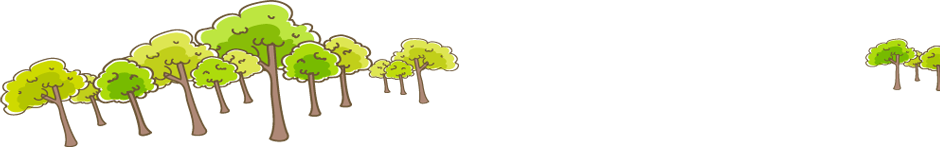 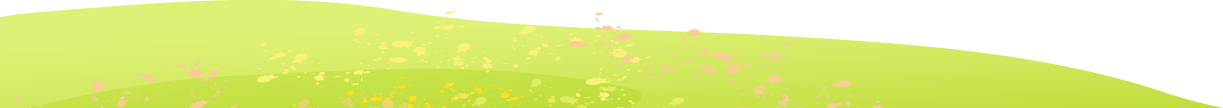 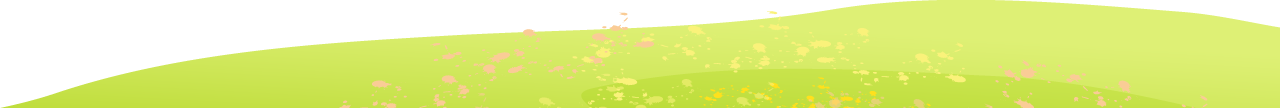 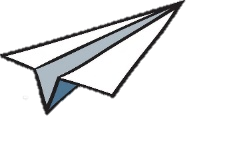 Thứ  ngày  tháng 3 năm 2022Luyện từ và câu
Mở rộng vốn từ thể thao. Dấu phẩy
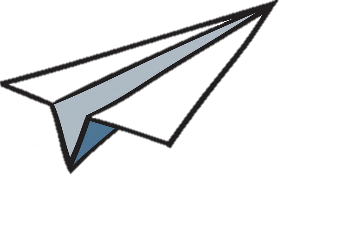 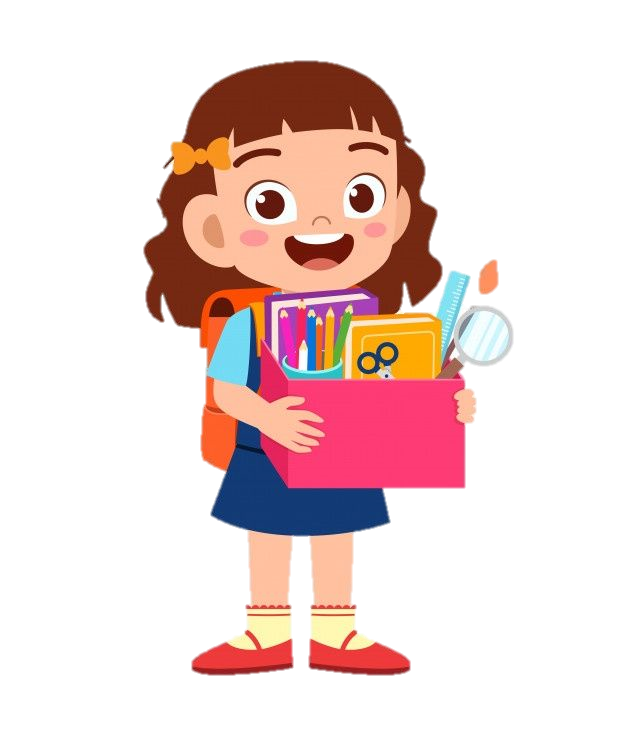 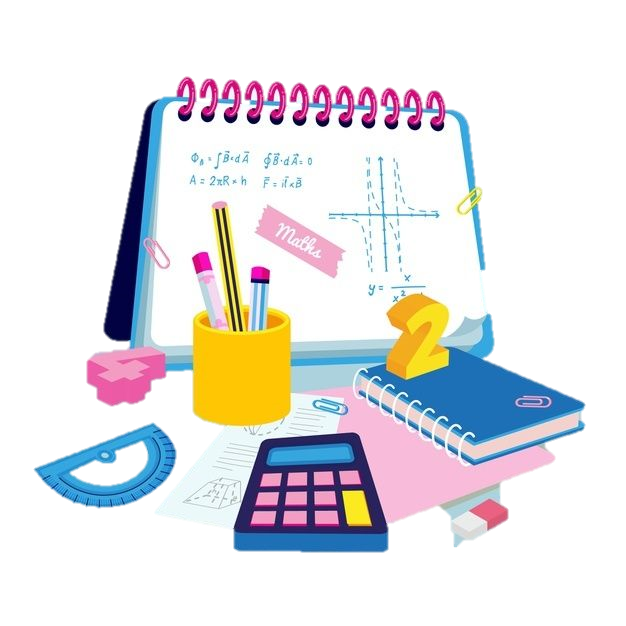 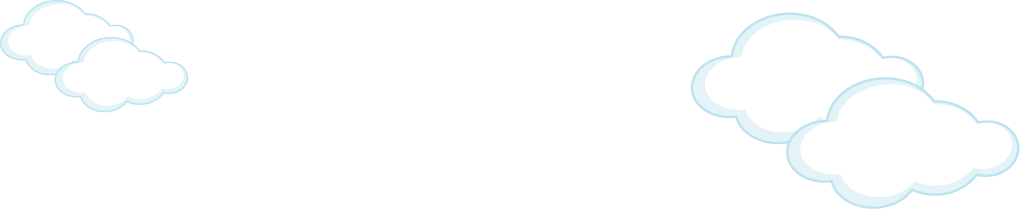 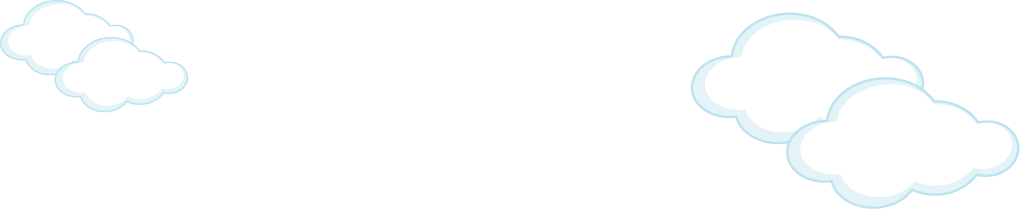 Khám phá
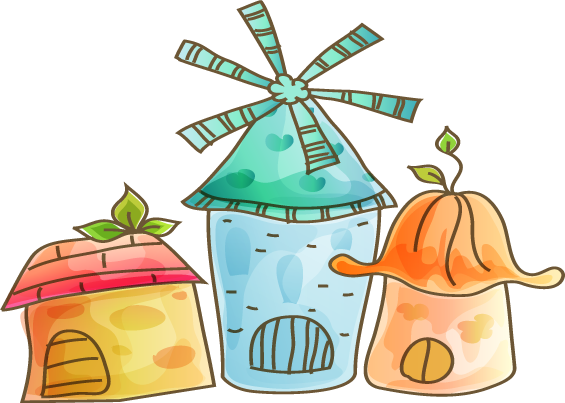 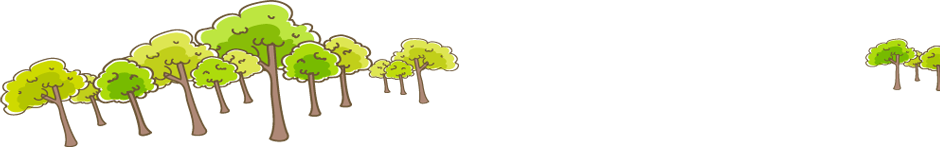 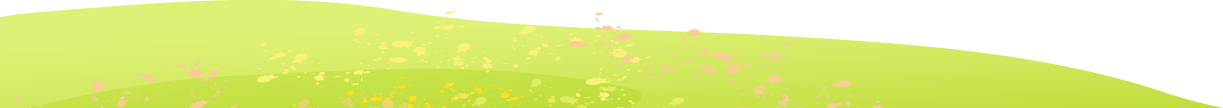 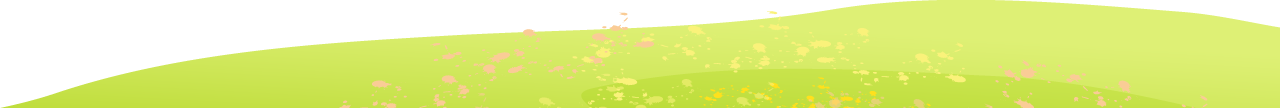 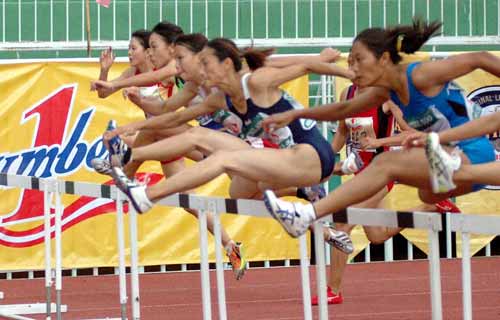 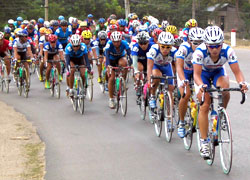 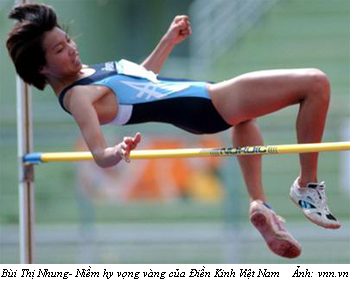 1. Hãy kể tên các môn thể thao bắt đầu bằng những tiếng sau :
M: Bóng đá
M: Chạy vượt rào
M: Đua xe đạp
M: Nhảy cao
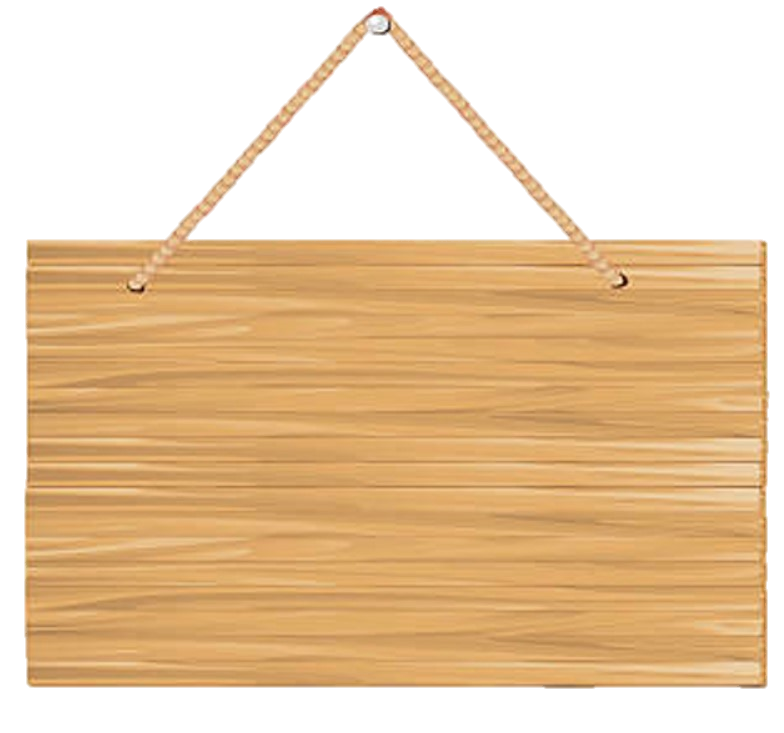 KHỈ CON 
QUA SÔNG
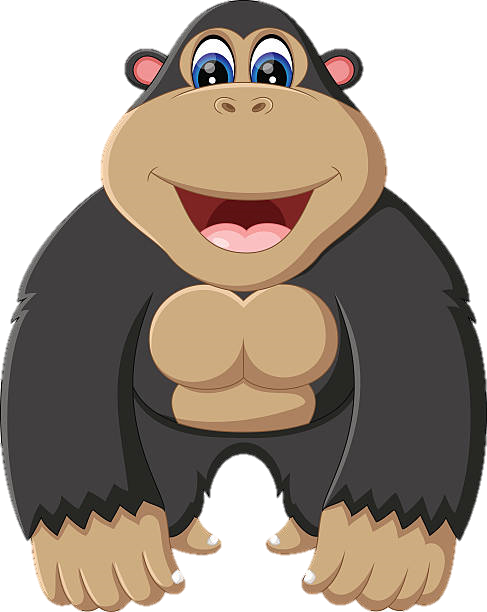 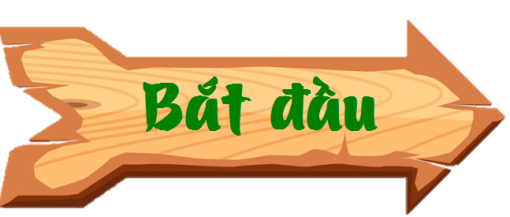 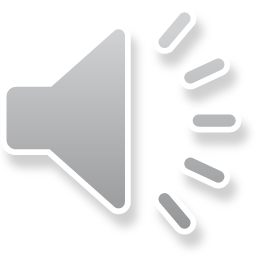 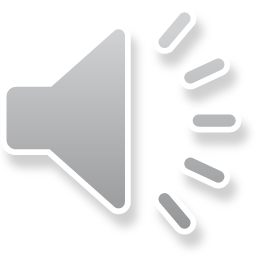 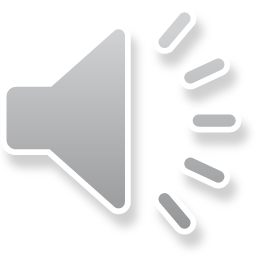 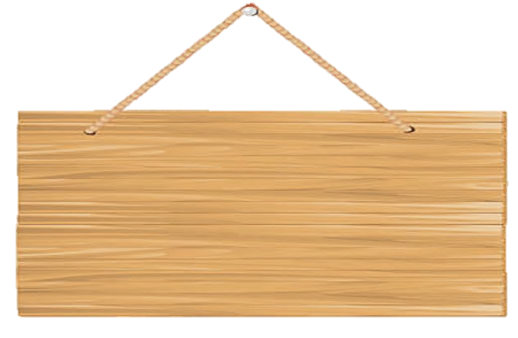 Câu 1: Các môn thể thao bắt đầu bằng tiếng bóng là:
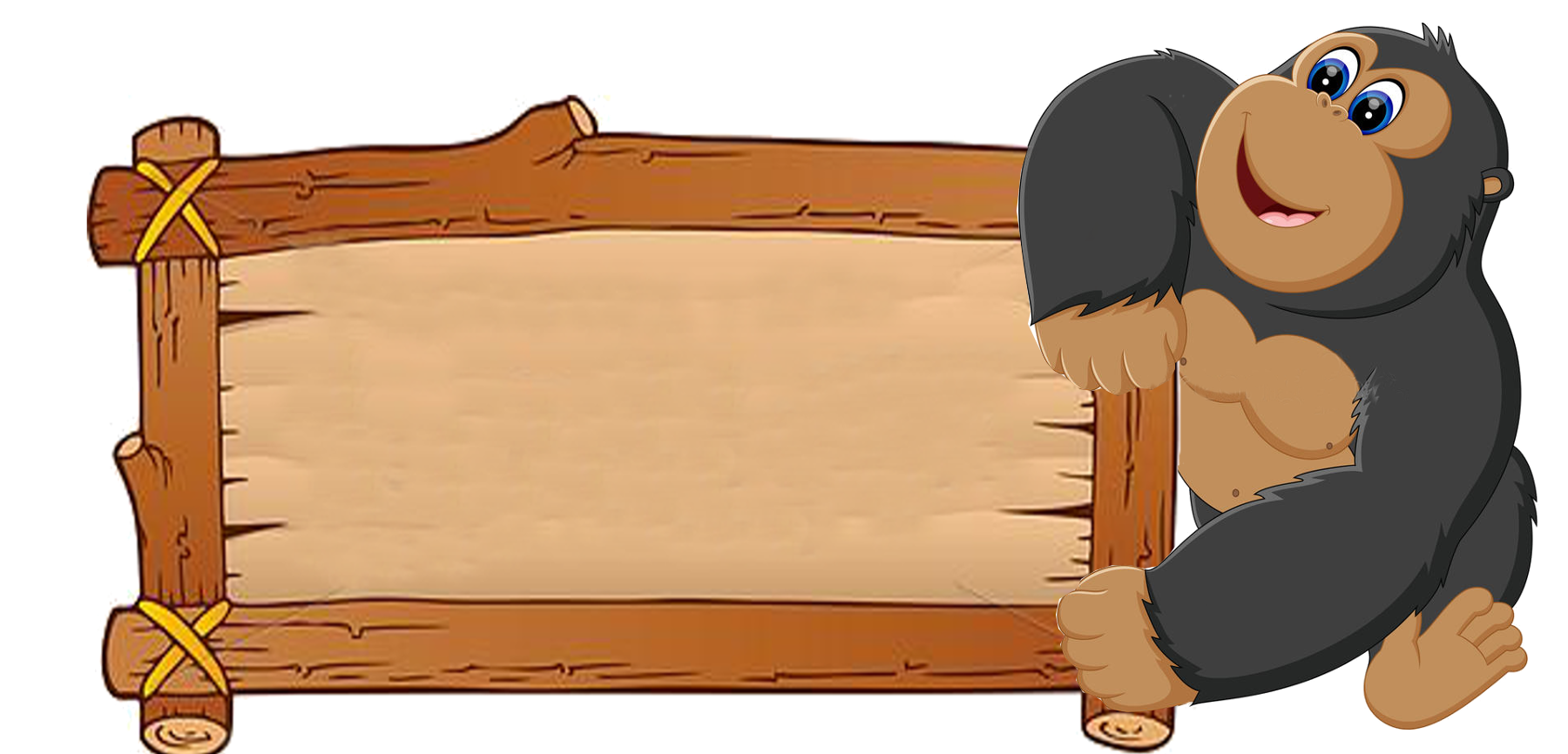 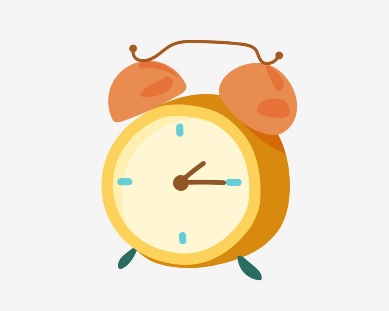 0
10
9
8
7
6
5
4
3
2
1
A. Bóng rổ, bóng bàn, bóng ném.
B. Bóng rổ, bóng đá, chuyền bóng
C. Bóng chuyền, ném bóng, chạy bóng
Các môn thể thao bắt đầu bằng tiếng :bóng
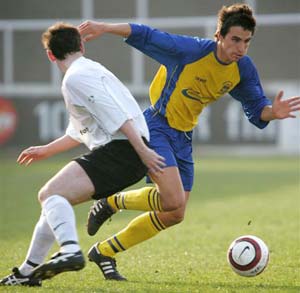 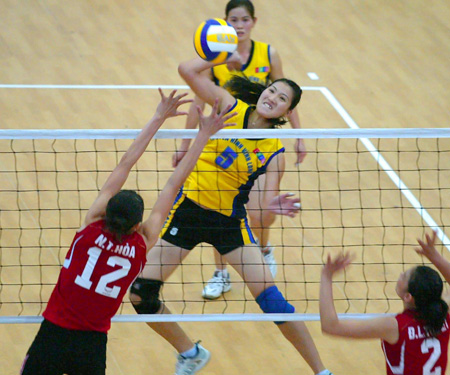 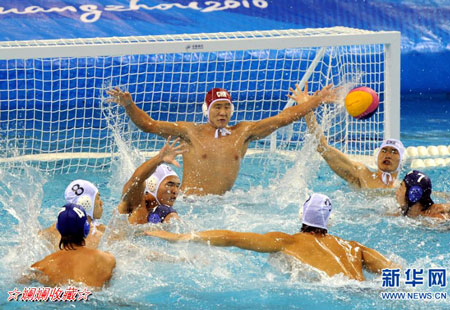 bóng chuyền
bóng đá
bóng nước
bóng ném
Các môn thể thao bắt đầu bằng tiếng: bóng
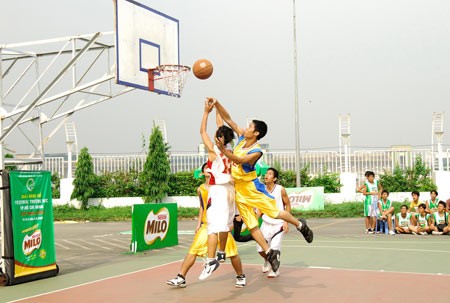 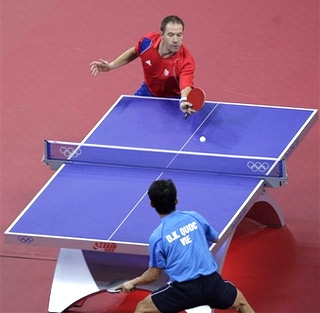 bóng rổ
bóng bàn
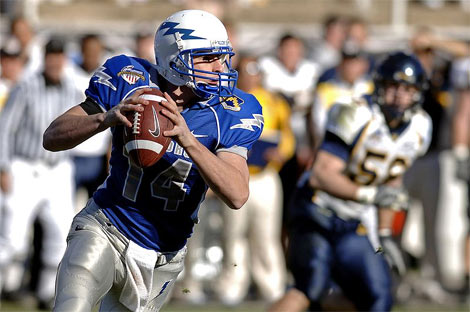 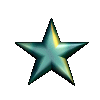 bóng bầu dục
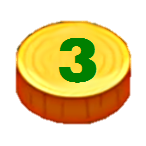 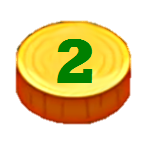 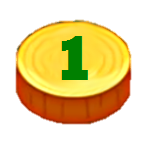 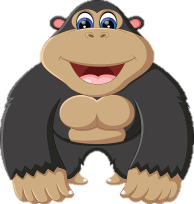 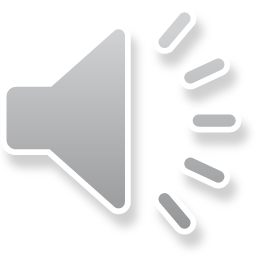 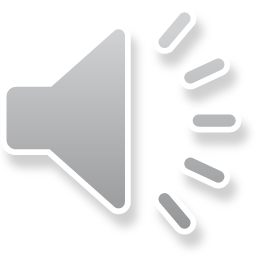 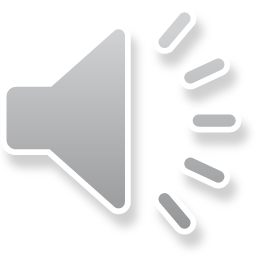 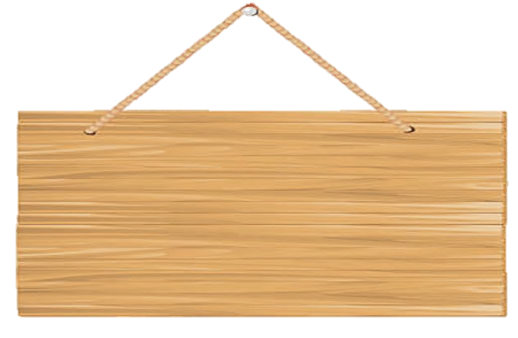 Câu 2: Các môn thể thao bắt đầu bằng tiếng chạy là:
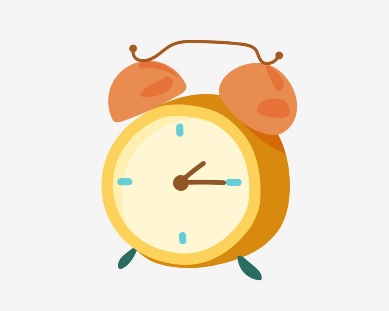 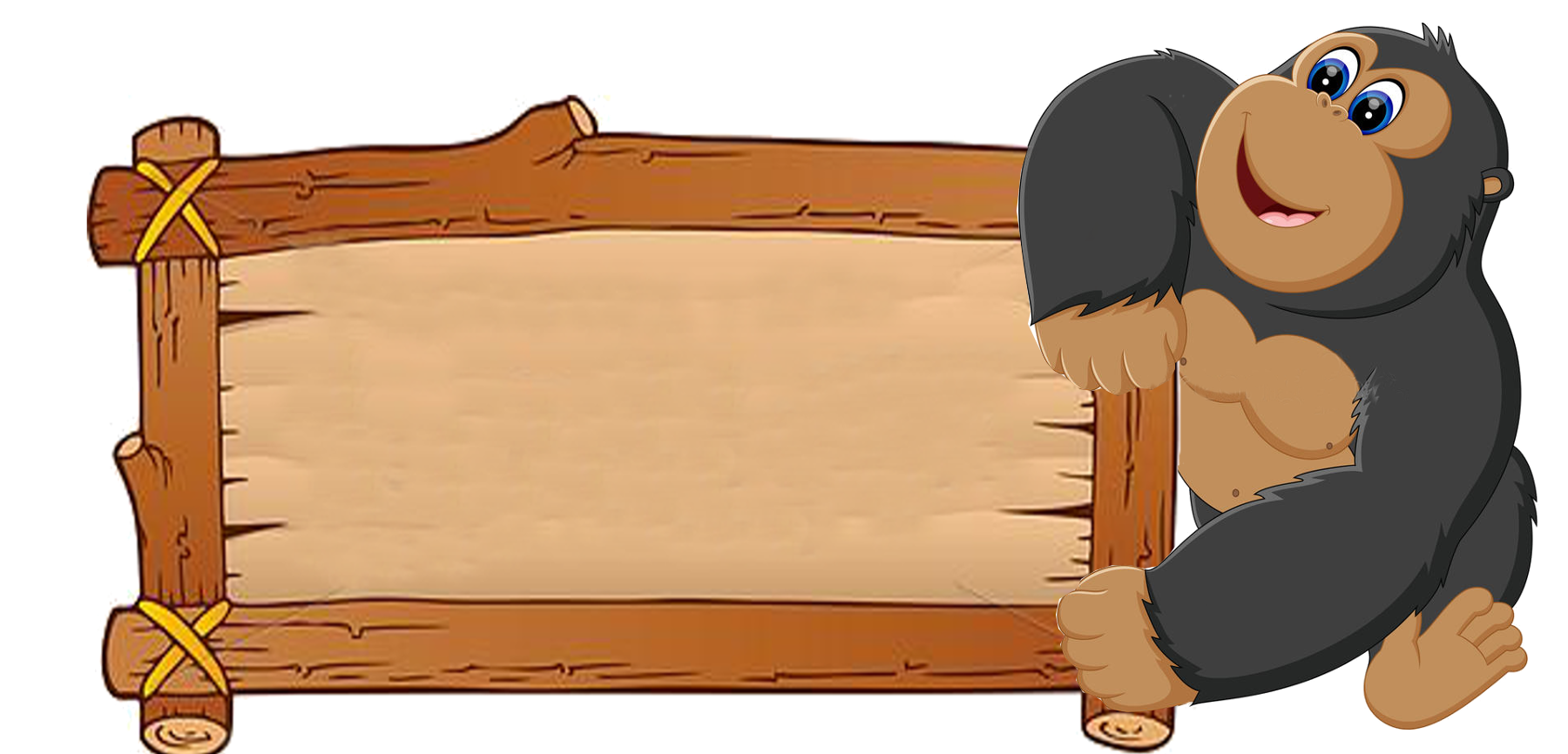 5
4
3
2
6
1
9
8
7
0
10
A. Chạy xa, thi chạy, đua thuyền
B. Chạy vượt rào, bóng ném
C. Chạy cự ly ngắn, chạy vượt rào, chạy 100 mét
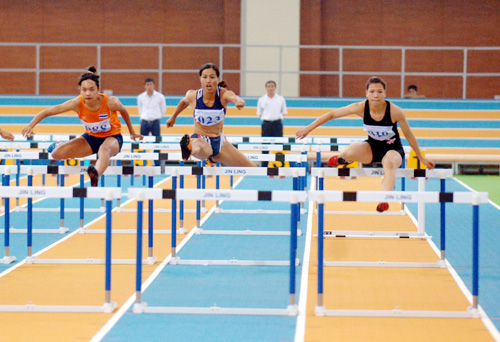 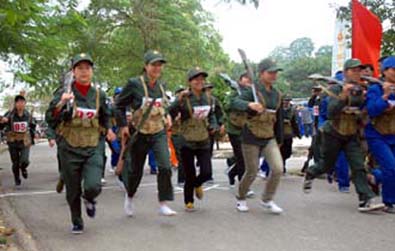 Các môn thể thao bắt đầu bằng tiếng: chạy
chạy vượt rào
chạy vũ trang
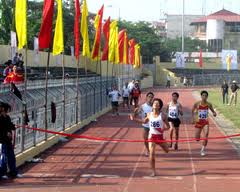 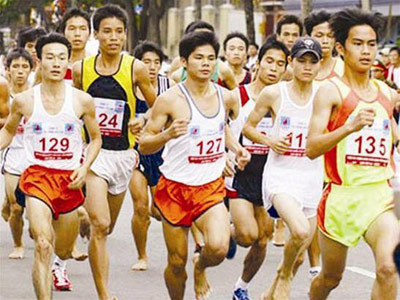 chạy cự ly
chạy việt dã
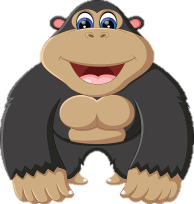 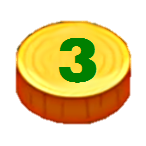 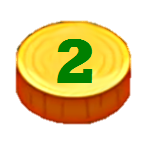 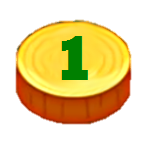 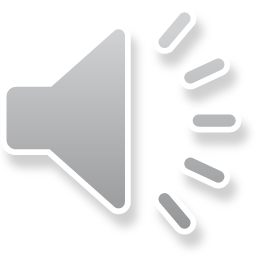 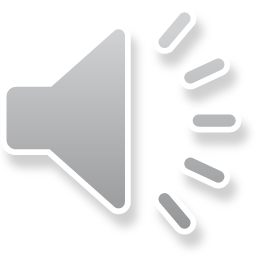 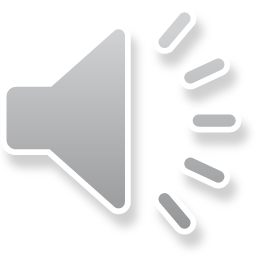 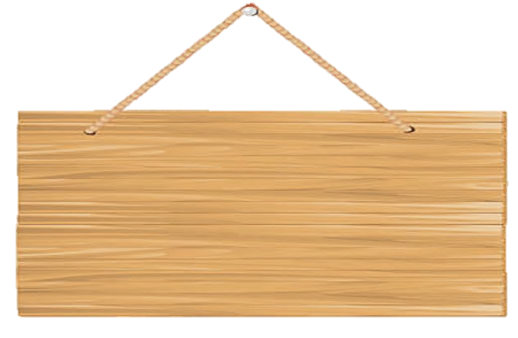 Câu 3: Các môn thể thao bắt đầu bằng tiếng đua là:
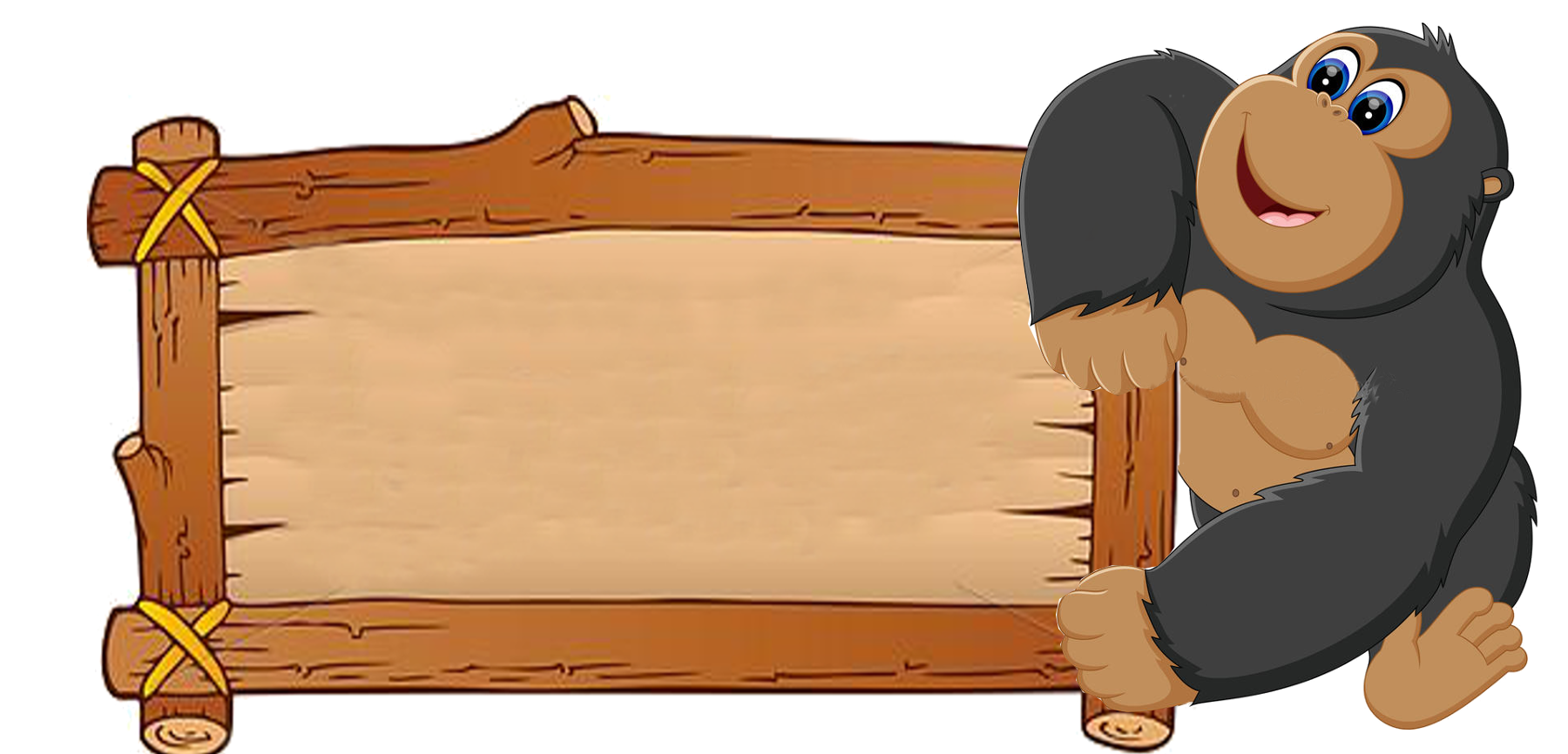 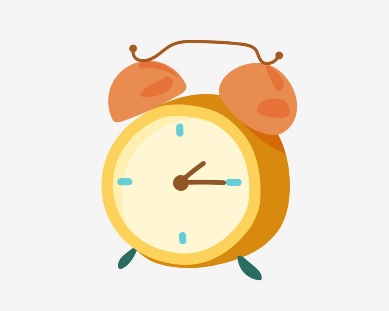 0
10
9
8
7
6
5
4
3
2
1
A. Đua mô tô, đua voi, đua thuyền, đua ngựa.
B. Đua xe đạp, đua ngựa, chạy đua
C.Thi đua, đua xe, nhảy đua.
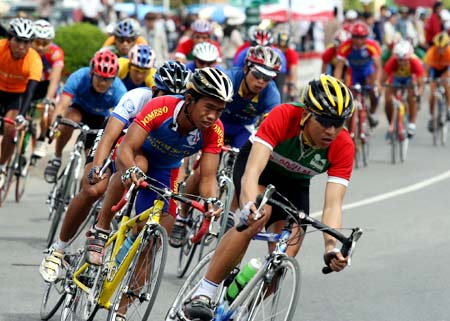 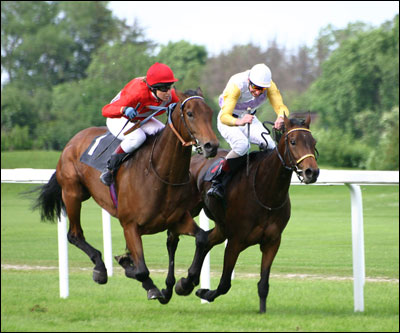 Các môn thể thao bắt đầu bằng tiếng “đua”
đua ngựa
đua xe đạp
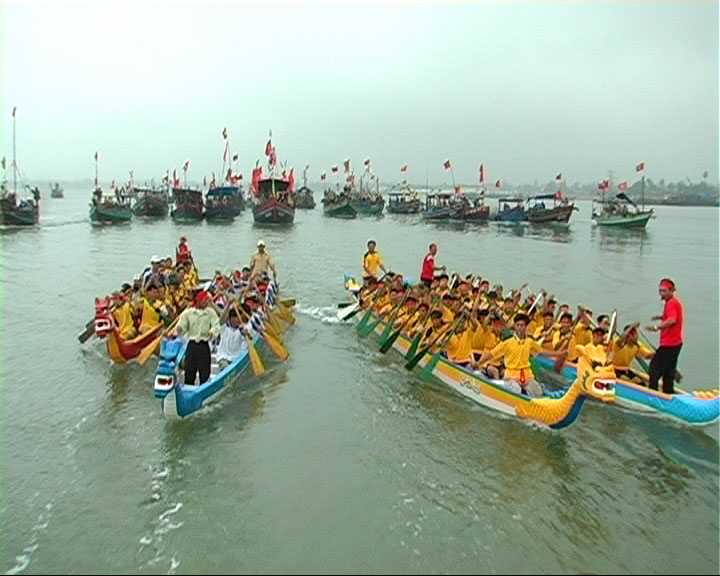 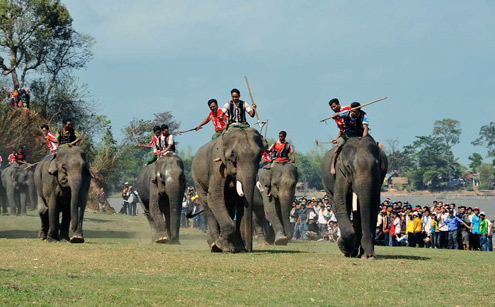 đua thuyền
đua voi
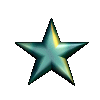 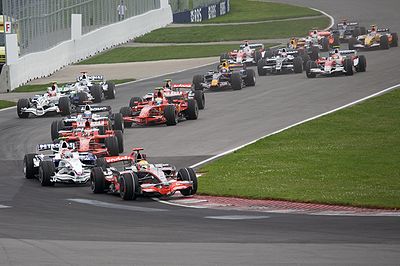 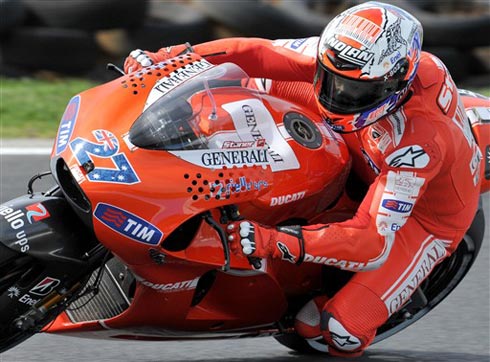 Các môn thể thao bắt đầu bằng tiếng “đua”
đua mô tô
đua ô tô
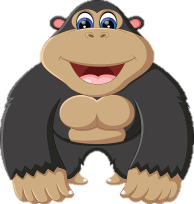 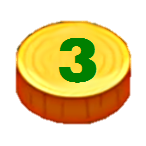 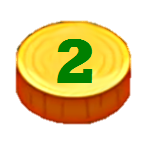 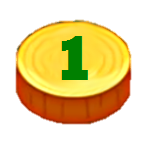 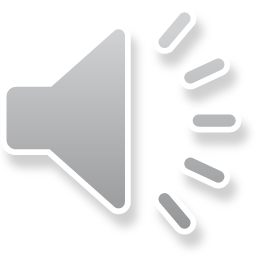 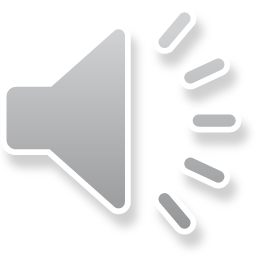 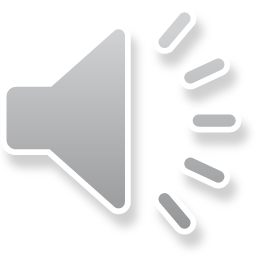 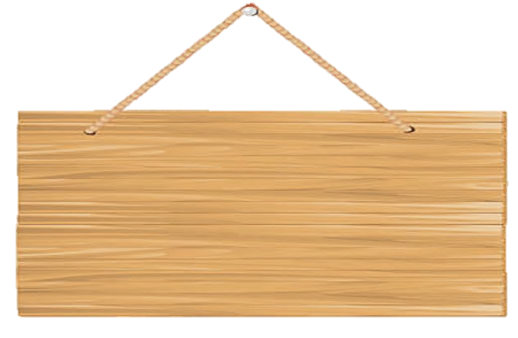 Câu 4: Kể tên các môn thể thao bắt đầu bằng tiếng nhảy ?
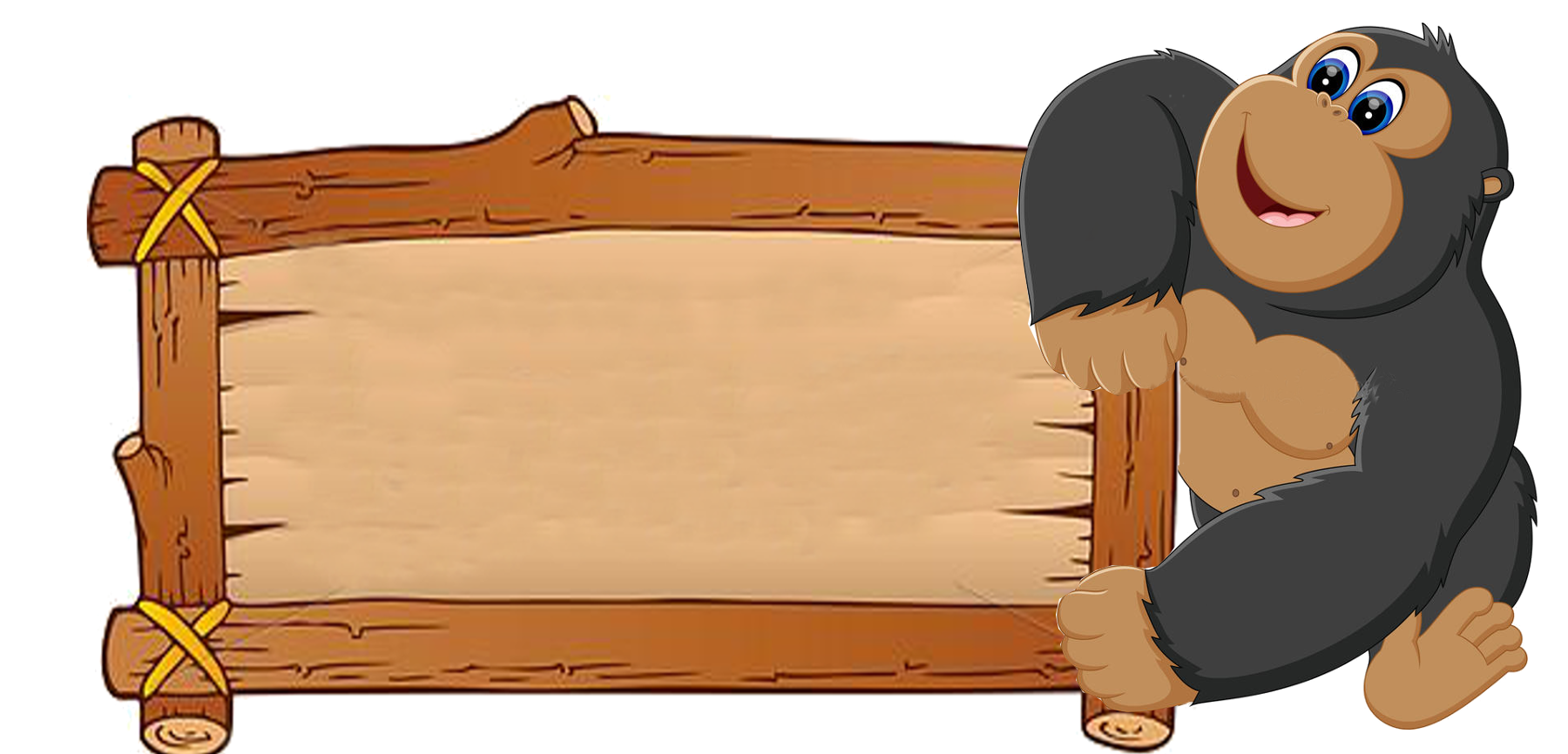 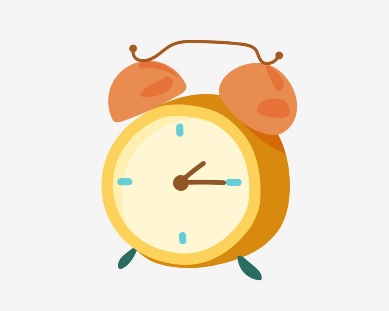 0
10
9
8
7
6
5
4
3
2
1
Nhảy cao, nhảy xa, nhảy dù, nhảy dây, nhảy ngựa
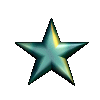 Các môn thể thao bắt đầu bằng tiếng “nhảy”
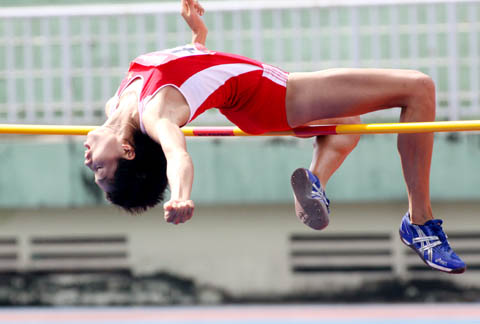 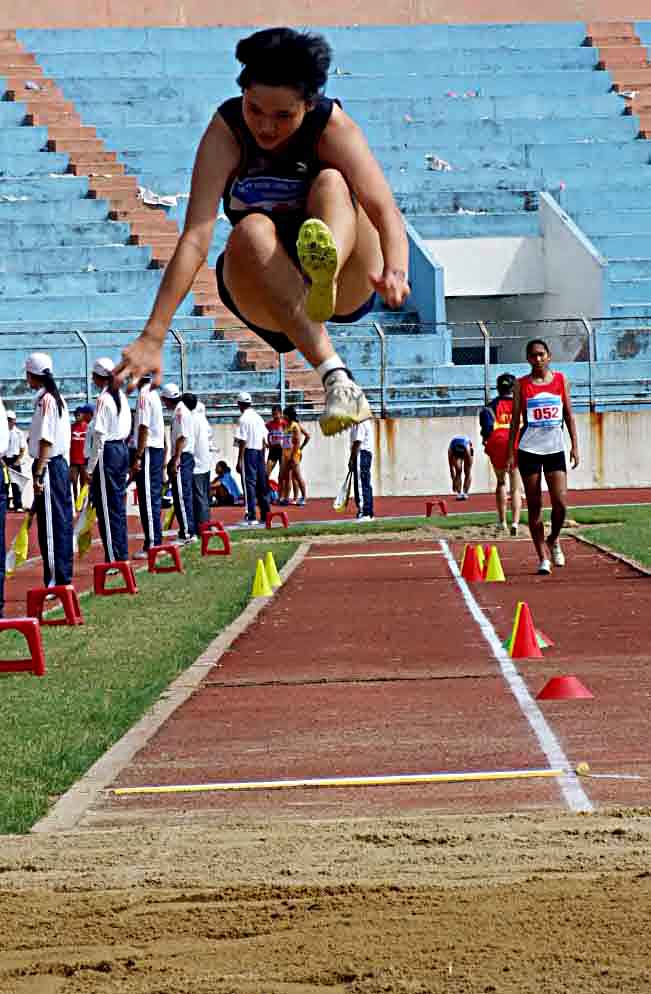 nhảy cao
nhảy xa
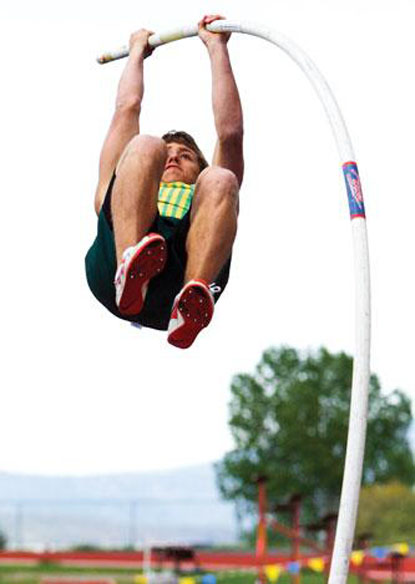 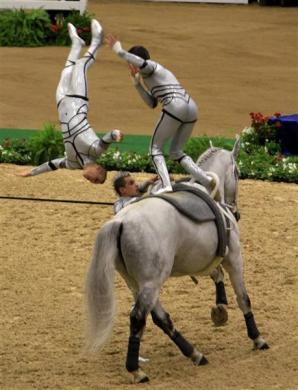 nhảy sào
nhảy ngựa
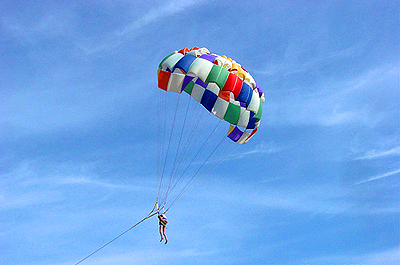 Các môn thể thao bắt đầu bằng tiếng “nhảy”
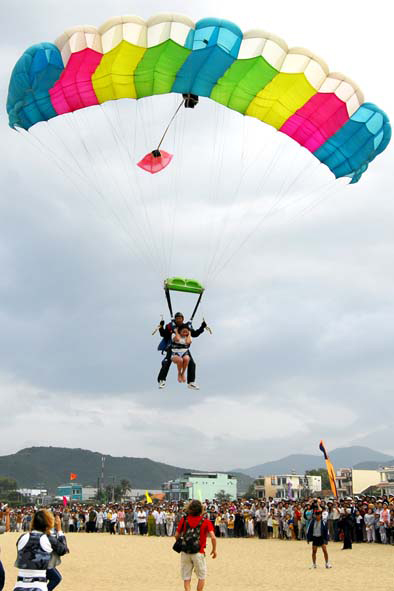 nhảy dù
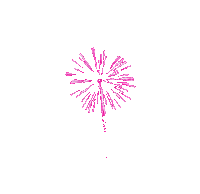 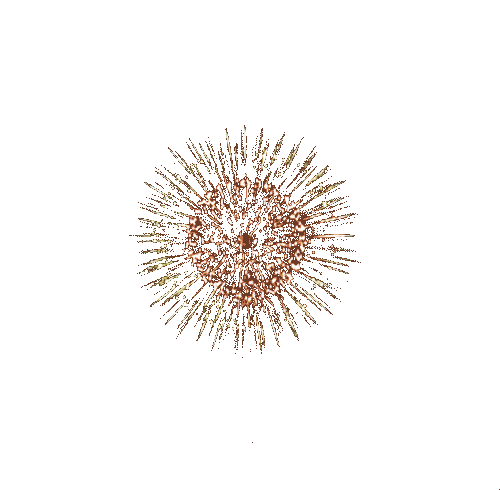 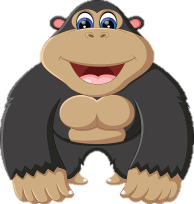 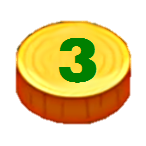 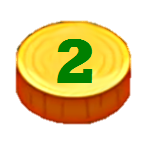 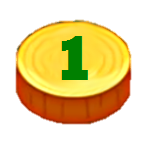 CHÚC MỪNG
1. Hãy kể tên các môn thể thao bắt đầu bằng những tiếng sau :
bóng đá, bóng chuyền, bóng rổ, bóng ném, bóng nước, bóng bầu dục, bóng bàn,…
Bóng
chạy vượt rào, chạy việt dã, chạy vũ trang, chạy cự li 100m, chạy 800m, chạy 5000m,…
Chạy
đua xe đạp, đua thuyền, đua ô tô, đua mô tô, đua ngựa, đua voi, …
Đua
nhảy cao, nhảy xa, nhảy sào, nhảy ngựa, nhảy cừu, nhảy cầu, nhảy dù,…
Nhảy